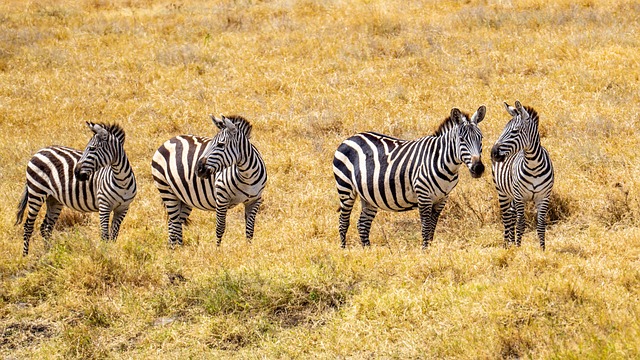 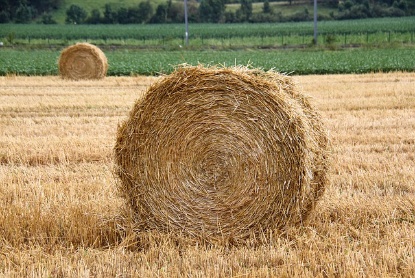 Challenge mathématique 2023 – 2024
Manche 2 – Niveau 4











Bonus n°2 : production d’énoncé
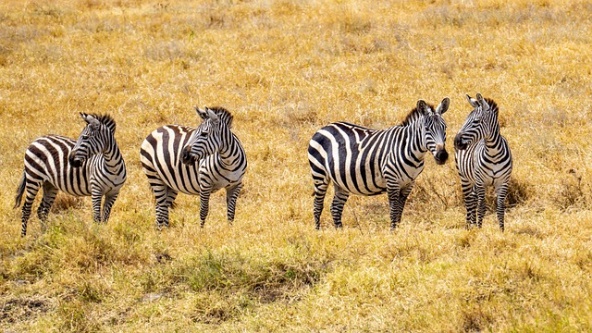 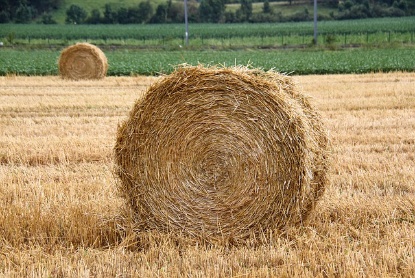 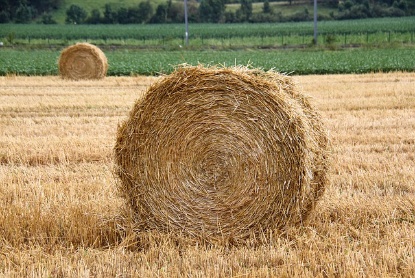 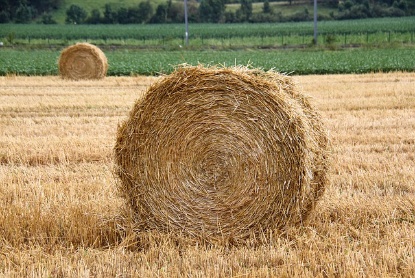 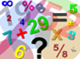 Mission mathématiques 68